Capstone ProjectDelivering Food Online
Supervisor:           Tran Dinh Tri
Group Members: Duong Ngoc Nhat-NhatDN01687
                               Nguyen Quang Minh-MinhNQ01717
                               Duong Hoang Nam-NamDH01552
                               Tan Van Son-SonTV01379
                               Pham Duc Anh-AnhPD01806
Contents
Background 
Professional Competence of Project
Proposal
Software Process Model 
Role and responsibilities
Technology and tools
Project plan
Requirement
System Architecture
System Implementation & Test (SIT)
Background
Society has developed quickly, and people now have become busy with work and other purposes, so sometime they don’t have enough time to go out and buy their favourite food. With now technology, a lot of people have at least one laptop, so a lot of websites has appeared to serve high demand of people. For this reason, we decided to create a webiste to bring the best food and the best services to customers.
Professional Competence of Project
Bring Food to the final customers
Customers can go to the website of the restaurant, have not to sign in, can view, search and order Food
 Customers order product by enter their information: Name, Phone, Address
 Order of customers will be saved in database, and be checked by manager.
 Manager  create schedules for staffs who deliver products to customers
 Staffs sign in and see their schedules, deliver food to the customers and transfer back to the restaurant
Proposal
Create a website for a specific restaurant with delivering food service: this website will serve one specific restaurant. It will classify clearly 2 products: food and drink.With multiform contacts (phone, email...) and delivery, it will make people feel satisfaction.
Software Process Model
For the development process, we choose the Iterative and Incremental model. The software will be developed and updated continuously in the circle model
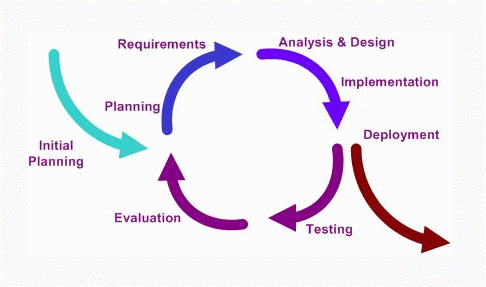 Role and responsibilities
Technology and tools
Language: .Net
Architecture and design patterns: MVC4.
Database: SQL Server. 
Development tools: Microsoft Visual Studio 2012, SQL Server 2008, 2012
Design tools: CSS, HTML
Communication tools: Skype, Google mail, Facebook
Document tools: Microsoft Office 2010, Microsoft Project 2010, Microsoft Visio 2010
Source Control : Tortoise SVN 1.8.4
Project plan
Project plan
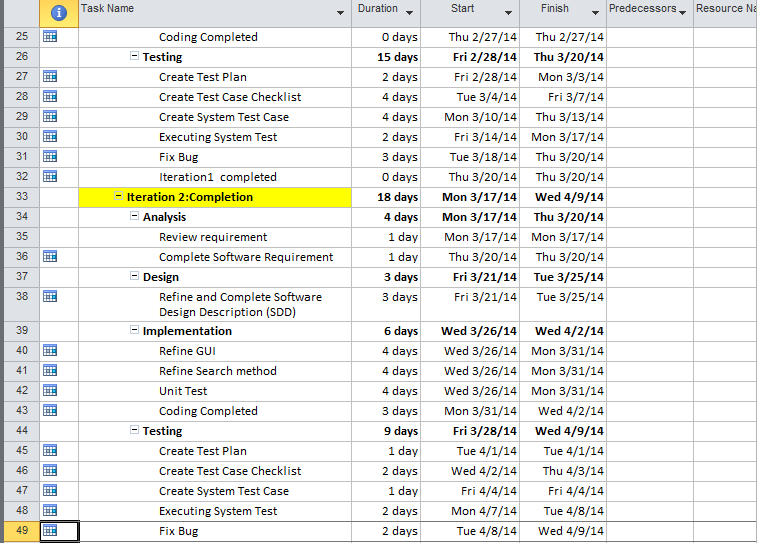 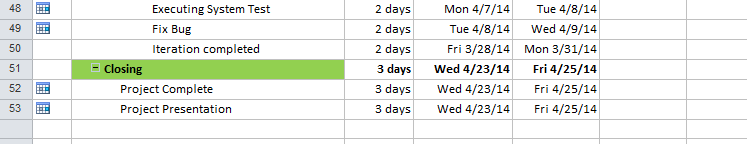 Risk Management
Use case diagram
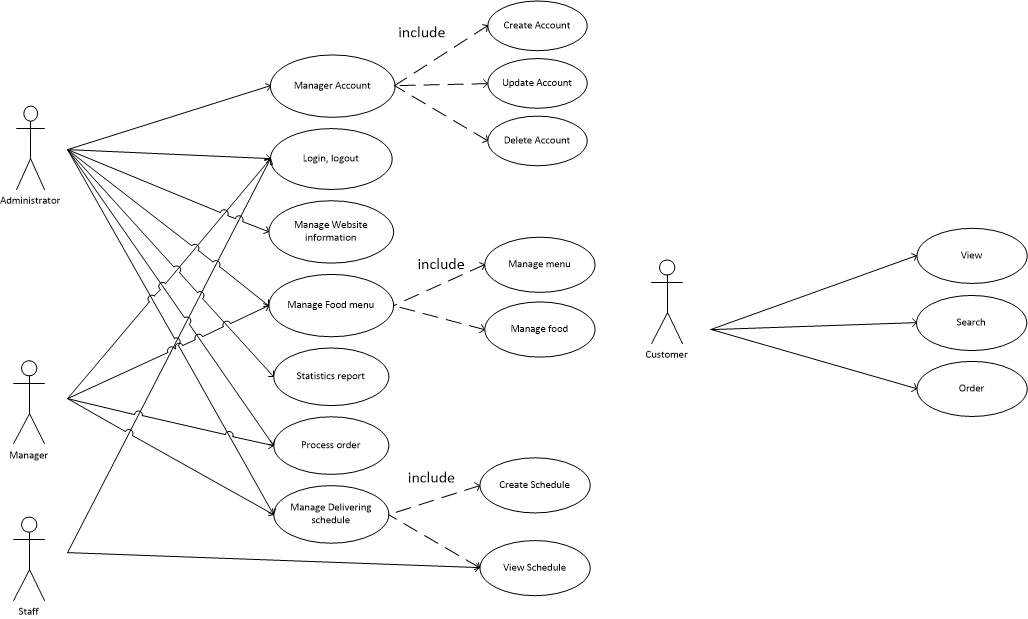 Requirement
This system is designed for 4 main objects:
  
Normal user (Customer)
Administrator
Manager
Staff (deliver product)
Requirement
For normal user (customer)

Customers have not to register because it is not necessary. Customer just want to order food so if they don’t have to register, they can order faster, so they will feel more comfortable
Customer can use this function without creating an account and signing in.
	View: View menu
	Search: Customer can request the system to search for Food with some information by keyword
	Order: Customer can add product to cart, after that, customer  can  process  to  order  that food  by  filling  order  form  with  his/her  personal information.
Requirement
For administrator

	At login page, function Log in, user can log in with Admin role  .
	After logging in, Admin can perform following actions:
	Manage (add, update, delete) account
	Manage (add, update, delete) Delivering food online system information 
	Manage Food menu
	Manage Delivering schedule
	Process Orders
	Statistics report (Financial Report)
Requirement
For manager 

	At Management page, function Log in, user with Manager rule can sign in
	After logging in, Manager can perform following actions:
	Manage Food menu
	Manage Delivering schedule
	Process Orders
Requirement
For staff (deliver product)

	At Staff page, function Log in, only user with staff role can sign in
	View: They will see their schedule, the product that they have to deliver, places that they have to deliver to.
Entity Relationship Diagram
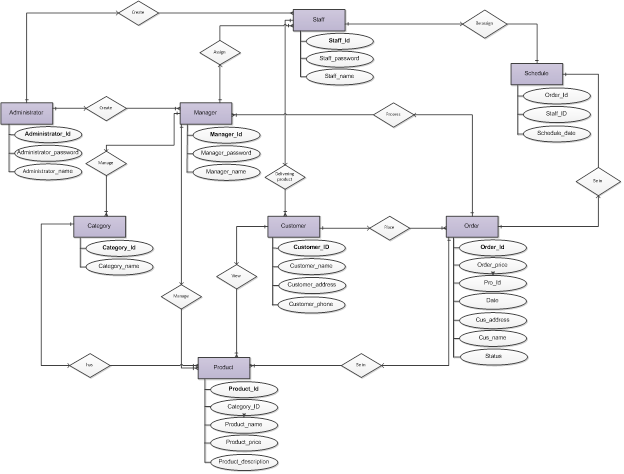 System Architecture
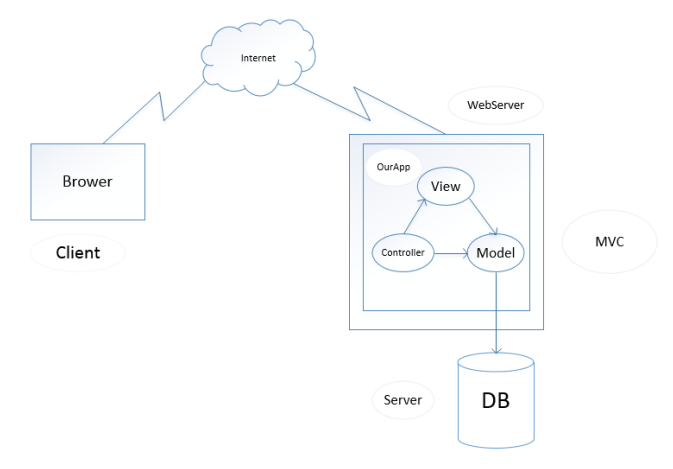 System architectural design
Component diagram
Class diagram
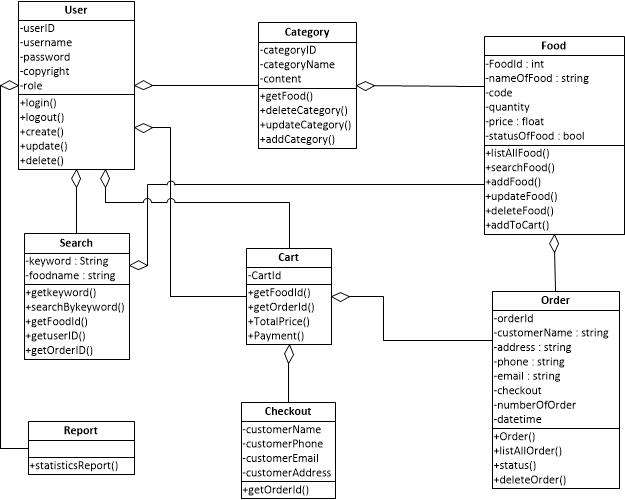 Sequence diagram
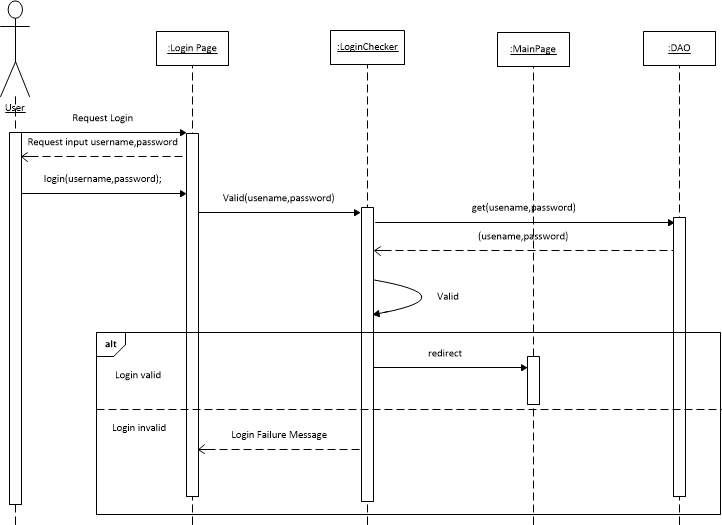 Sequence diagram for functionality Login
Sequence diagram
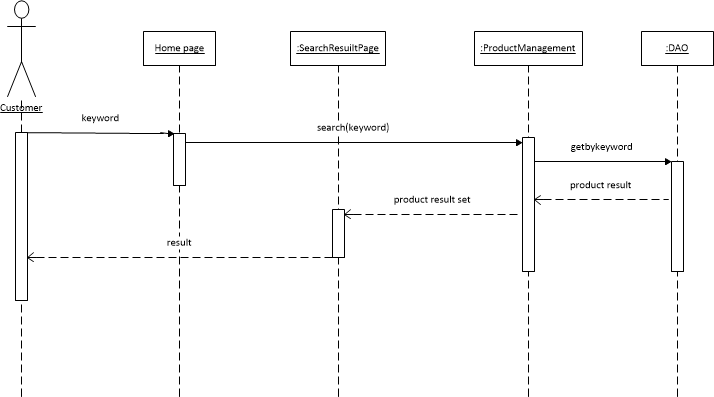 Sequence diagram for functionality Search
Sequence diagram
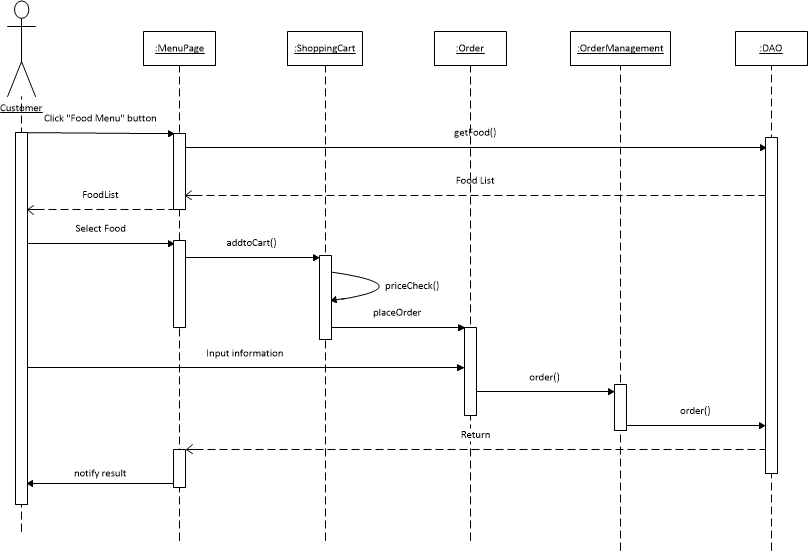 Sequence diagram for functionality Add to cart and order
System Implementation & Test (SIT)
“Delivery Food Online” project follows a customized V-Model process. The types of testing that will be carry out throughout this project are: Unit test, Integration test, System test and Acceptance test
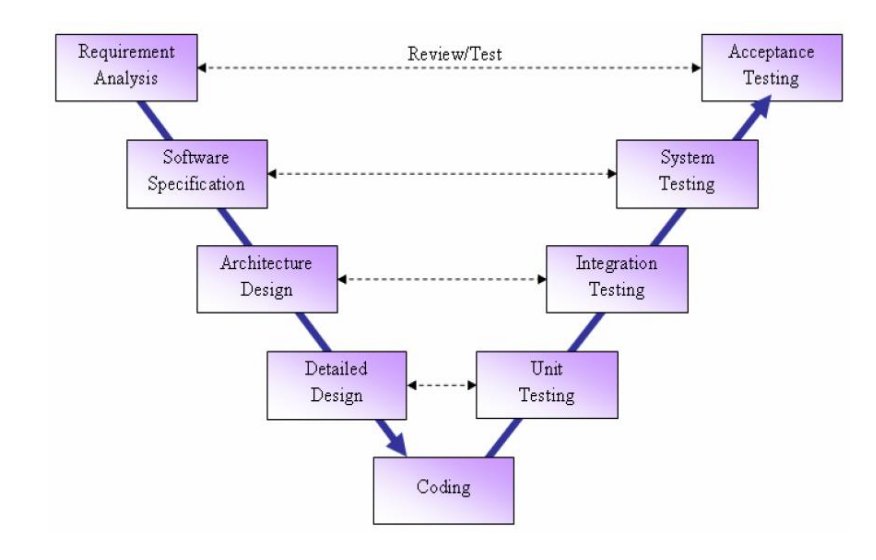 Test plan
Features to be tested 
Login
Manage account
Searching
Add to cart
Order
Manage Based Information of Delivering Food Online System
Manage Service of Delivering Food Online System 
Manage Menu of Food of Delivering Food Online System
Manage Delivering Schedule
Statistics report
View Schedule
Features not to be tested
The following items will not to be tested by test team:
The stable of website when do not connect internet.
Too much users connect on system.
Test on too much web browser tools
Unit test
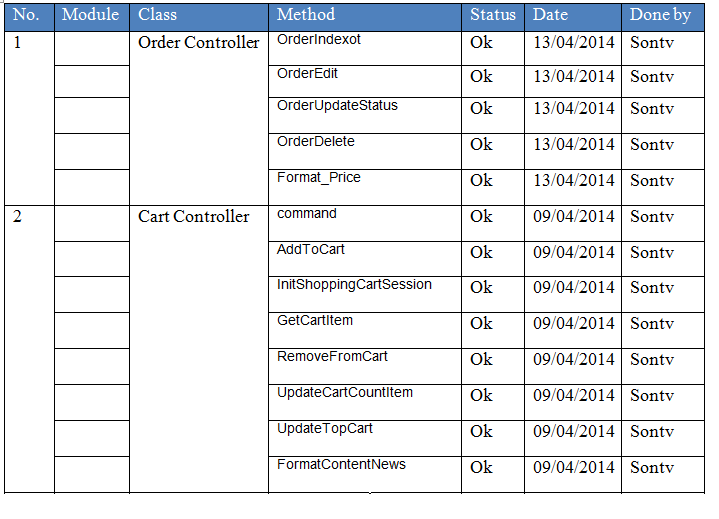 Test Case
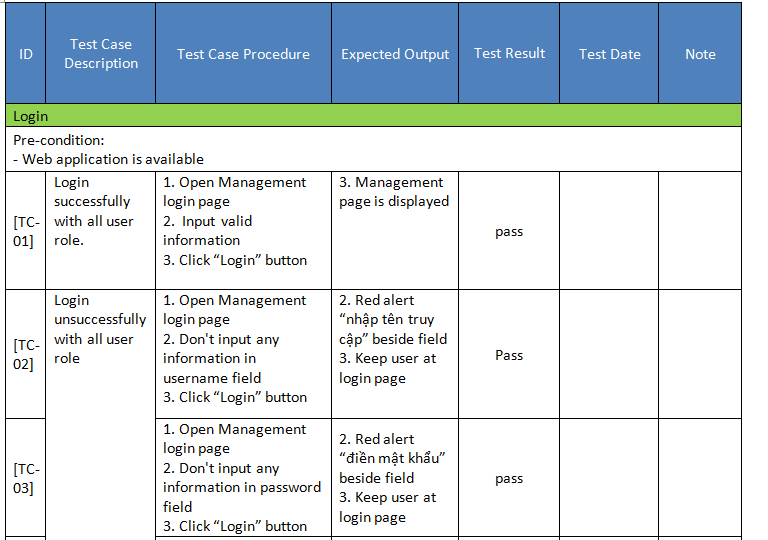 Test Case
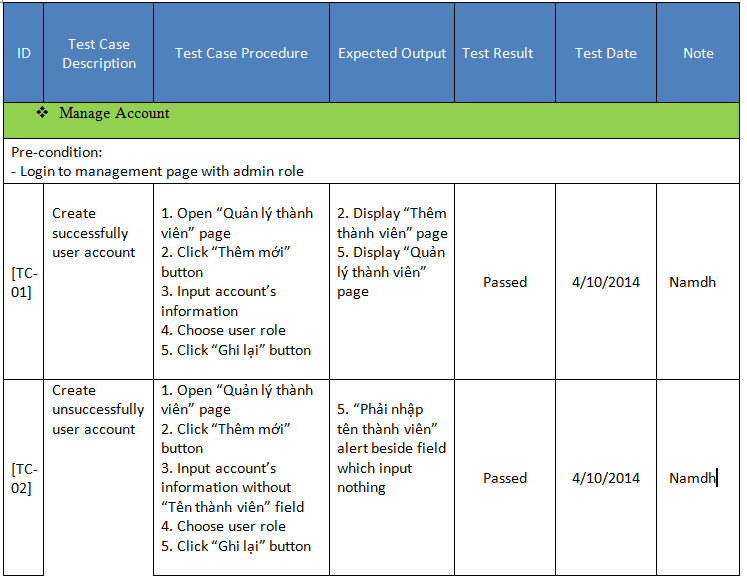 Test Case
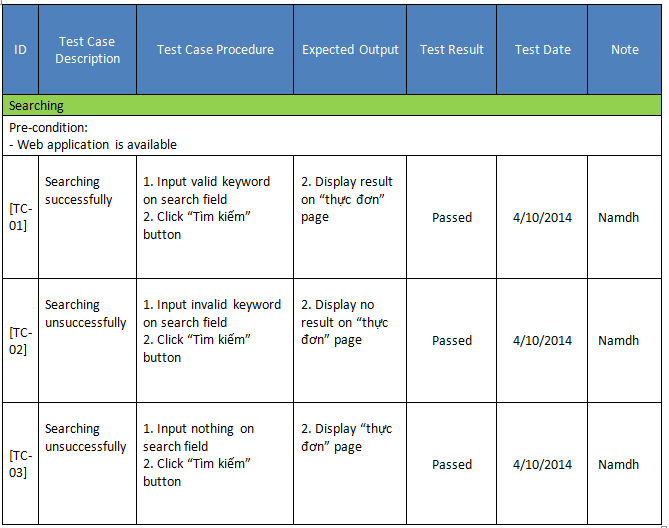 Test Case
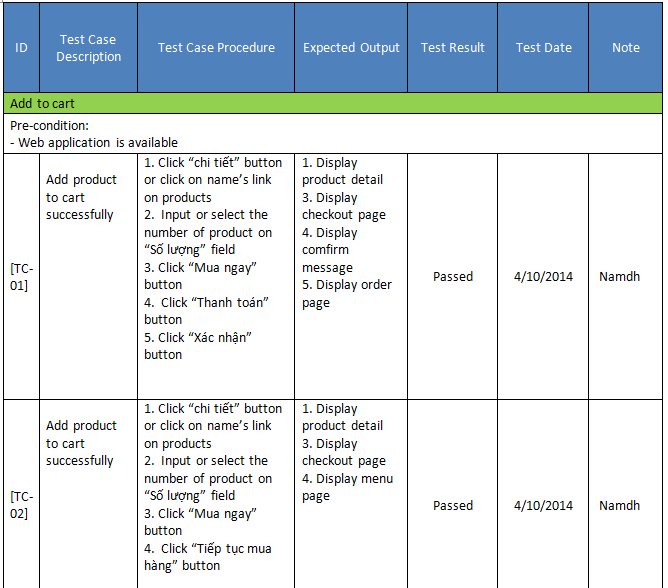